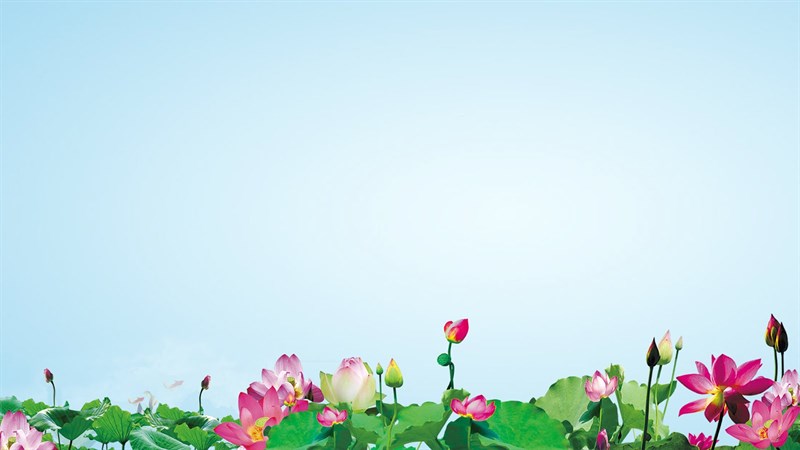 TRƯỜNG TIỂU HỌC NGUYỄN TRÃI
CHÀO ĐÓN QUÝ THẦY CÔ GIÁO ĐẾN DỰ GIỜ LỚP 1
MÔN: TIẾNG VIỆT 1
Giáo viên thực hiện: Nguyễn Thị Hương
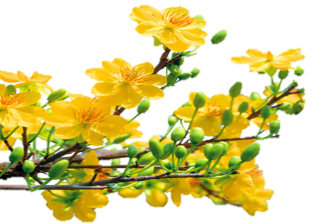 Khởi động
1
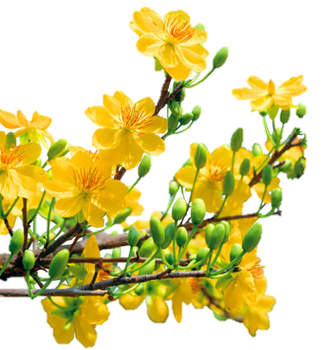 Thảo luận nhóm
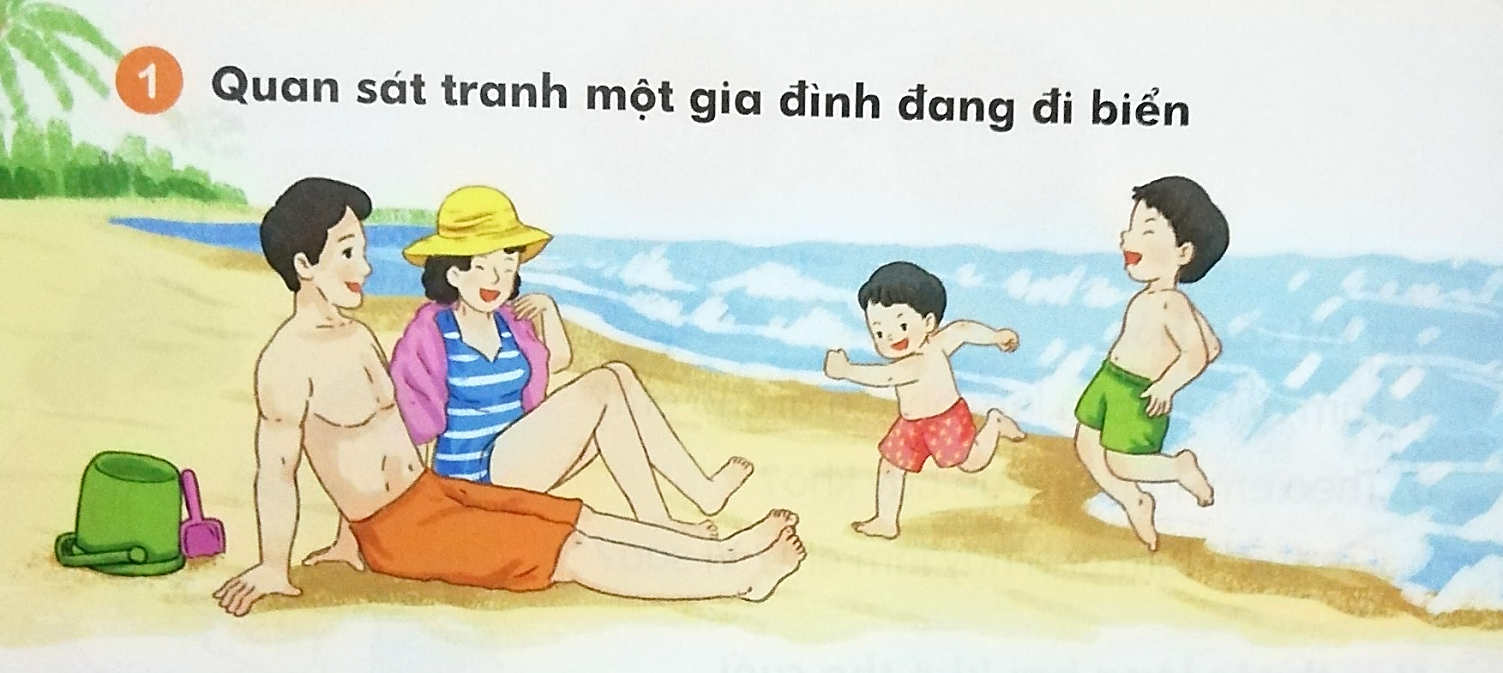 Họ có vui không?  Vì sao em biết ?
Gia đình trong tranh gồm những ai ?
2
MÁI ẤM GIA ĐÌNH
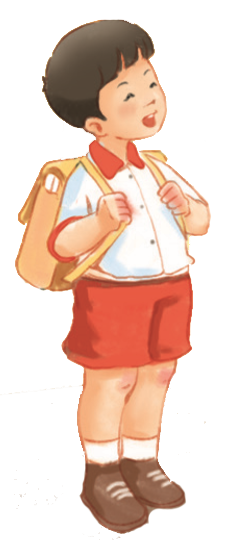 CẢ NHÀ ĐI CHƠI NÚI
Bài
1
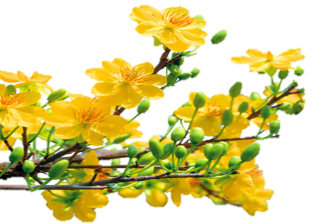 2
Đọc
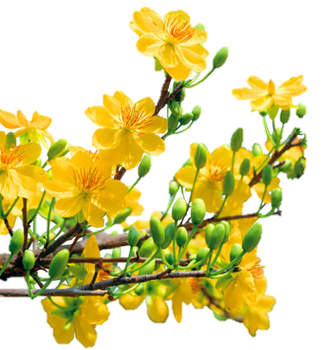 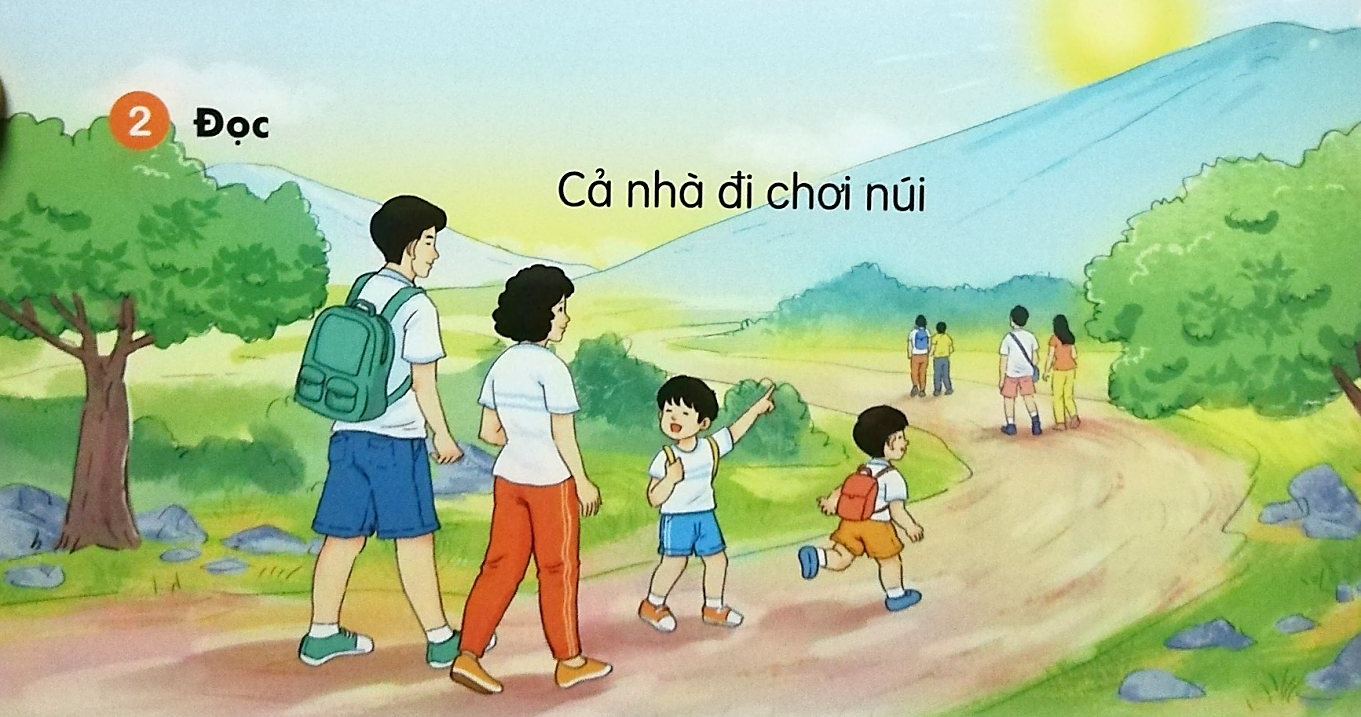 Nhìn vào bức tranh em thấy gì ?
Cả nhà đi chơi núi
Đọc mẫu
Bố mẹ cho Nam và Đức đi chơi núi. Hôm trước, mẹ thức khuya để chuẩn bị quần áo,thức ăn, nước uống và có cả tuýp thuốc chống côn trùng.
      Hôm sau, khi mặt trời lên, cả nhà đã tới chân núi. Nam và Đức thích thú, đuổi nhau huỳnh huỵch. Càng lên cao, đường càng dốc và khúc khuỷu, bố phải cõng Đức. Thỉnh thoảng, mẹ lau mồ hôi cho hai anh em.
      Lúc lên đến đỉnh núi , hai anh em vui sướng hét vang.
( Lâm Anh )
uynh
uyp
uya
uyu
uych
Cả nhà đi chơi núi
Bố mẹ cho Nam và Đức đi chơi núi. Hôm trước, mẹ thức khuya để chuẩn bị quần áo,thức ăn, nước uống và có cả tuýp thuốc chống côn trùng.
      Hôm sau, khi mặt trời lên, cả nhà đã tới chân núi. Nam và Đức thích thú, đuổi nhau huỳnh huỵch. Càng lên cao, đường càng dốc và khúc khuỷu, bố phải cõng Đức. Thỉnh thoảng, mẹ lau mồ hôi cho hai anh em.
      Lúc lên đến đỉnh núi , hai anh em vui sướng hét vang.
( Lâm Anh )
khuya
tuýp thuốc
huỳnh huỵch
khúc khuỷu
Tìm từ ngữ có tiếng chứa vần trong văn bản: uya, uyp, uynh, uych, uyu
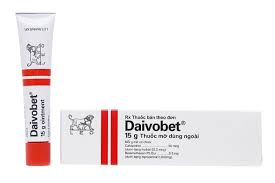 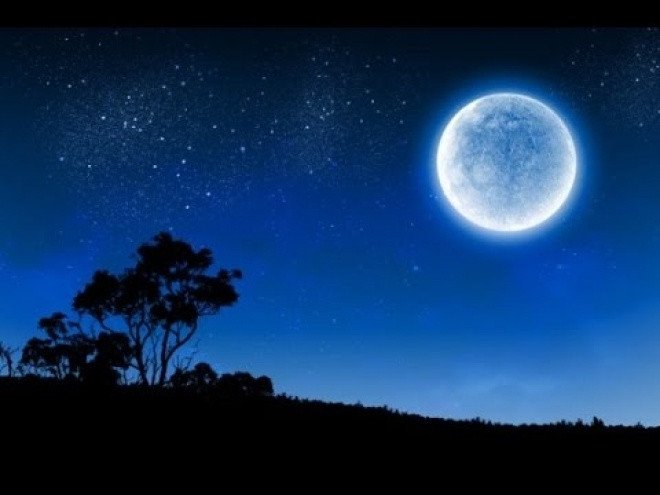 tuýp thuốc
khuya
Cả nhà đi chơi núi
Bố mẹ cho Nam và Đức đi chơi núi. Hôm trước, mẹ thức khuya để chuẩn bị quần áo,thức ăn, nước uống và cả tuýp thuốc chống côn trùng.
      Hôm sau, khi mặt trời lên, cả nhà đã tới chân núi. Nam và Đức thích thú, đuổi nhau huỳnh huỵch. Càng lên cao, đường càng dốc và khúc khuỷu, bố phải cõng Đức. Thỉnh thoảng, mẹ lau mồ hôi cho hai anh em.
      Lúc lên đến đỉnh núi , hai anh em vui sướng hét vang.
( Lâm Anh )
2
1
3
Giải nghĩa: côn trùng, huỳnh huỵch, khúc khuỷu
Đọc nối tiếp theo đoạn
Chia đoạn
Đọc nối tiếp từng câu
côn trùng
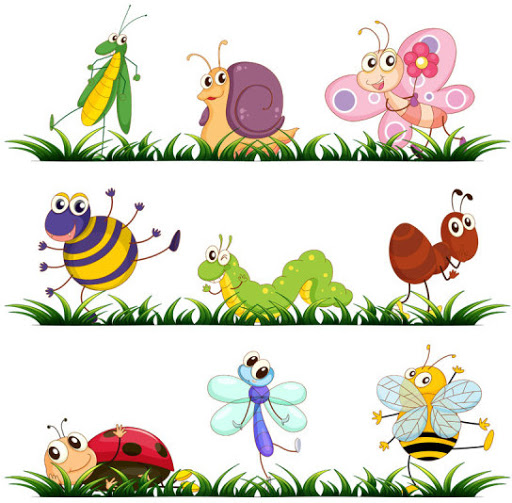 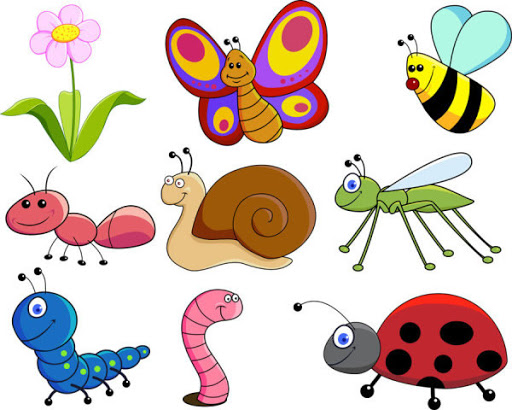 Cả nhà đi chơi núi
Thi đọc
Đọc toàn bài
Đọc theo nhóm
Bố mẹ cho Nam và Đức đi chơi núi. Hôm trước, mẹ thức khuya để chuẩn bị quần áo,thức ăn, nước uống và có cả tuýp thuốc chống côn trùng.
      Hôm sau, khi mặt trời lên, cả nhà đã tới chân núi. Nam và Đức thích thú, đuổi nhau huỳnh huỵch. Càng lên cao, đường càng dốc và khúc khuỷu, bố phải cõng Đức. Thỉnh thoảng, mẹ lau mồ hôi cho hai anh em.
      Lúc lên đến đỉnh núi , hai anh em vui sướng hét vang.
( Lâm Anh )
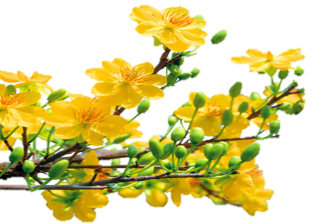 Tiết 2
3
Trả lời câu hỏi
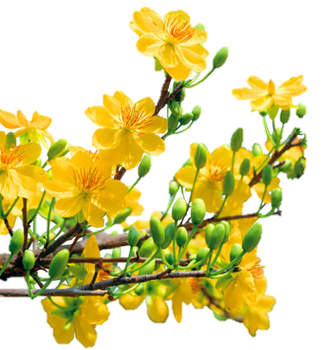 3
Trả lời câu hỏi
a. Nam và Đức được bố mẹ cho đi đâu ?
Nam và Đức được bố mẹ cho đi chơi núi.
b. Mẹ chuẩn bị những gì cho chuyến đi ?
Mẹ chuẩn bị nhiều thứ cho chuyến đi như: quần áo, thức ăn, nước uống và cả tuýp thuốc chống côn trùng.
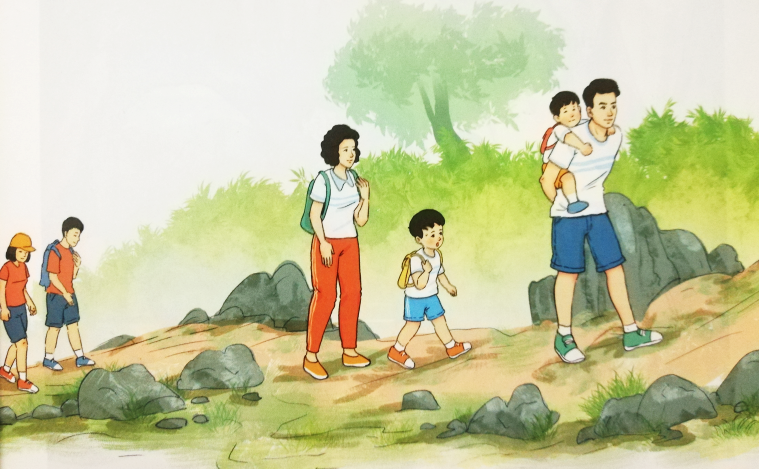 c. Đến đoạn đường dốc và khúc khuỷu, bố phải làm gì ?
Đến đoạn đường dốc và khúc khuỷu, bố phải cõng Đức.
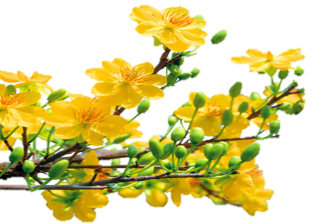 4
Viết
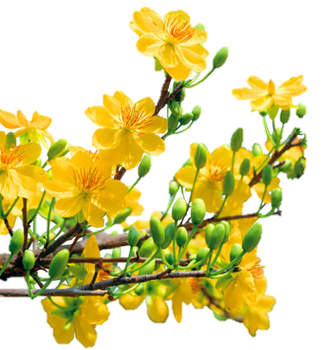 4
Viết vào vở câu trả lời cho câu hỏi c ở mục 3
cõng Đức
Đến đoạn đường dốc và khúc khuỷu, bố phải …..
Viết
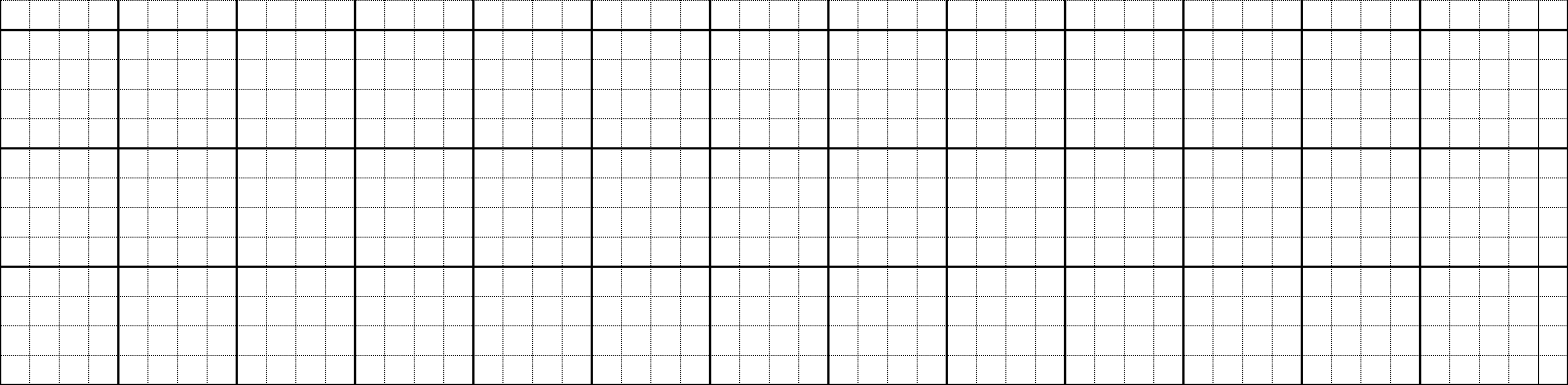 Đến đoạn đường dốc và khúc khuỷu, bố phải
cõng Đức.
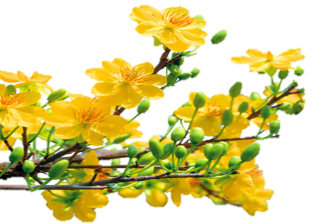 Tiết 3
5
Chọn từ ngữ
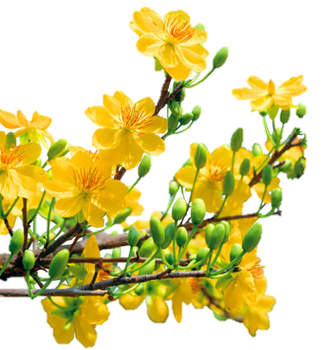 5
Chọn từ ngữ để hoàn thiện câu và viết câu vào vở
thấp
khúc khuỷu
hào hứng
Đường lên núi quanh co ,  …….
Viết
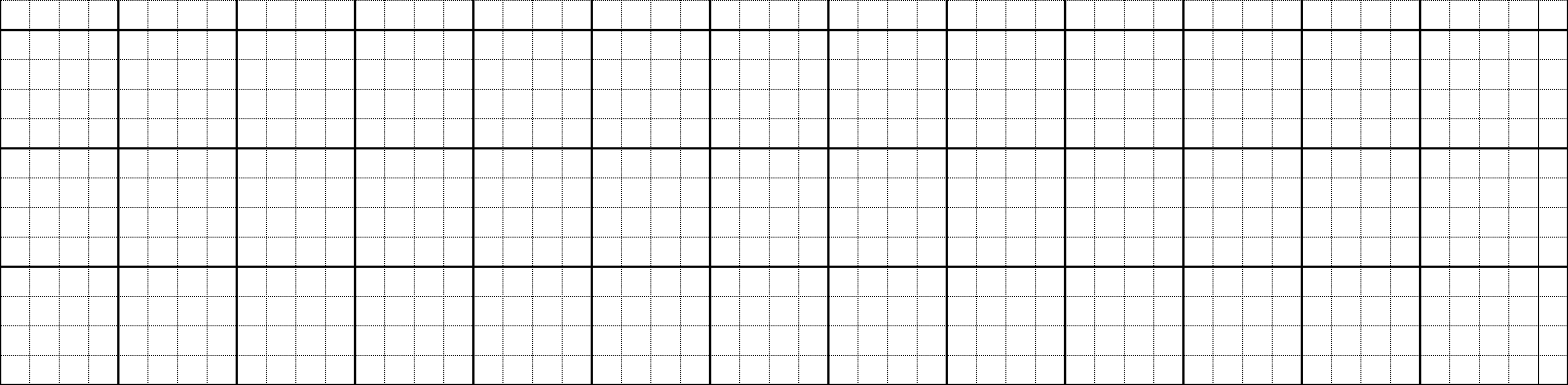 Đường lên núi quanh co, khúc khuỷu.
6
Quan sát tranh và dùng từ ngữ trong khung để nói theo tranh
cảnh vật	     thú vị    	        đi chơi
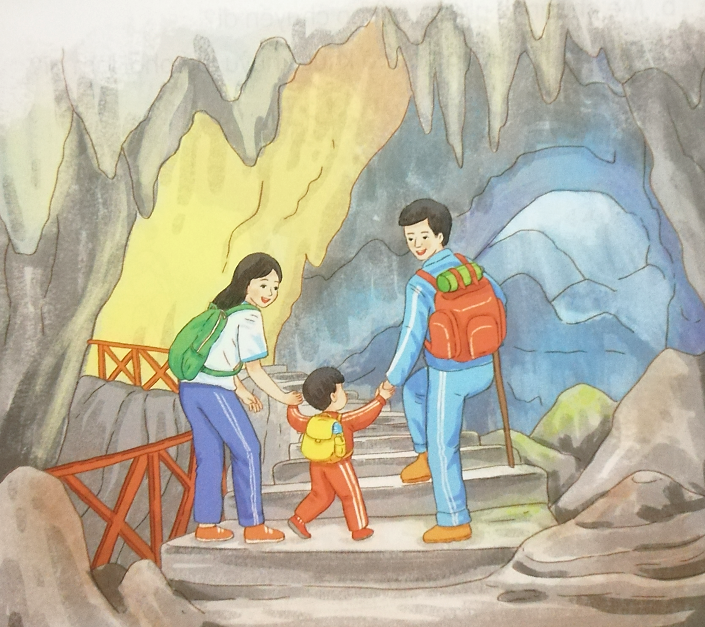 Cả nhà cùng nhau đi chơi núi. Cảnh vật ở đây thật thú vị.
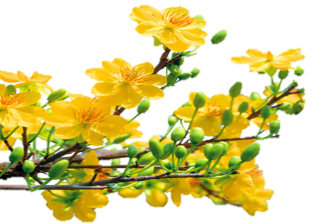 Tiết 4
7
Viết
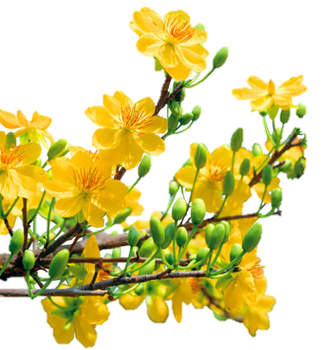 7
Nghe viết
Nam và Đức được đi chơi núi. Đến đỉnh núi, hai anh em vui sướng hét vang.
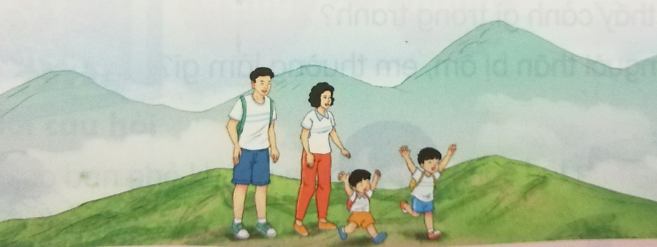 Viết
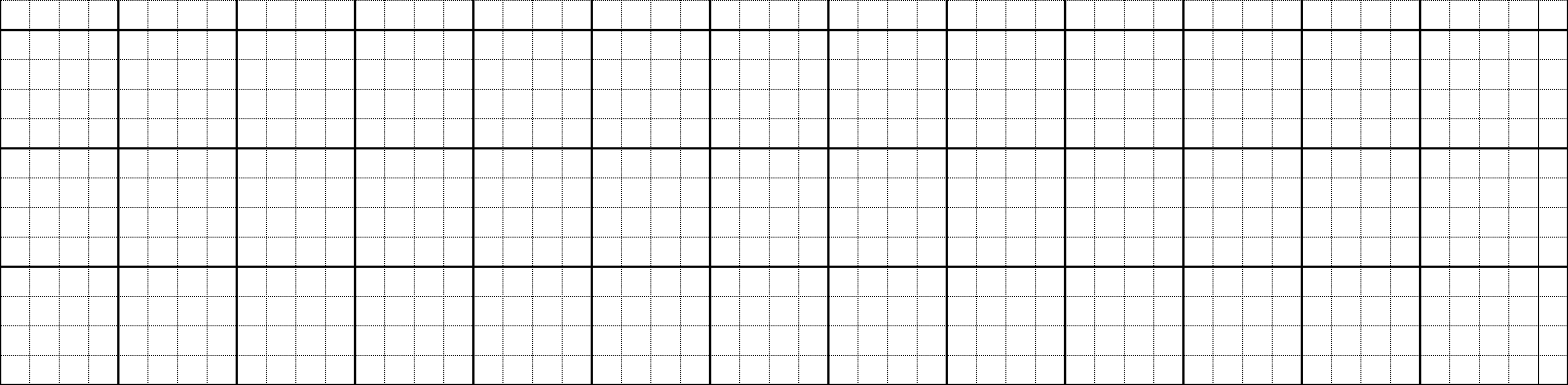 Nam và Đức được đi chơi núi. Đến đỉnh núi,
hai anh em vui sướng hét vang.
8
Chọn vần phù hợp thay cho dấu chấm hỏi
a. uyp hay uyu ?
uyu
uyp
đèn t…..
kh…..   tay
b. uynh hay uych ?
uynh
uych
h……… tay
phụ h…….
9
Kể về một lần em được đi chơi cùng gia đình
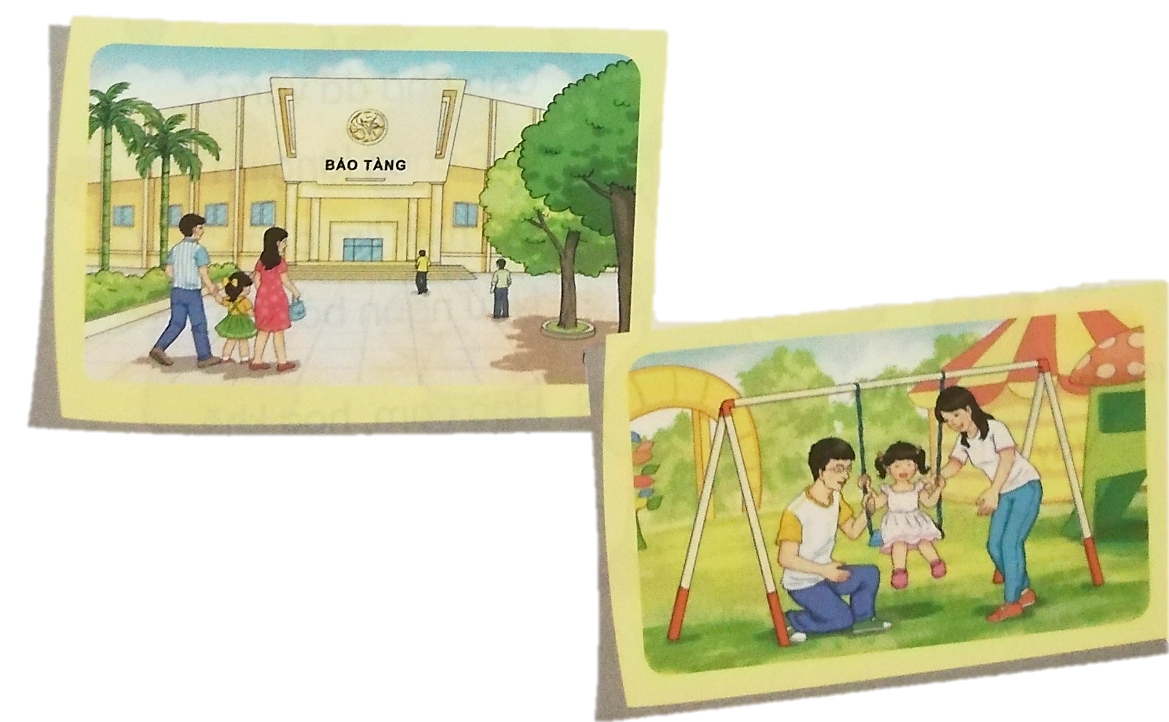 Em thấy nơi đó có đẹp không? Em có thích chuyến đi này không ?
Em cùng gia đình đi chơi ở đâu ?
Bài tập bắt buộc
Câu hỏi (Trang 13 VBT Tiếng Việt lớp 1 Tập 2 )
Sắp xếp các từ ngữ thành cầu và viết lại câu 
a. đi chơi, Nam, thích, gia đình, cùng
Nam thích đi chơi cùng gia đình.
b. Vân, bố mẹ, được, cho, về quê, chơi
Vân được bố mẹ cho về quê chơi.
Bài tập tự chọn
Câu 1 (Trang 14 VBT Tiếng Việt lớp 1 Tập 2 )
Điền vào chỗ trống
a. uynh hay uych
Hai anh em h …........ tay trêu nhau
b. uyu hay uya
kh........... rồi, mẹ vẫn ngồi đan áo
c. uyp hay uyt
Mẹ mua cho bé một t……... thuốc đánh răng
uých
uya
uýp
Câu 2 ( Trang 15 VBT Tiếng Việt lớp 1 Tập 2 )
Đánh dấu X vào ô trống trước câu viết đúng:
x
Câu 3 ( Trang 15 VBT Tiếng Việt lớp 1 Tập 2 )
Tìm trong bài đọc cả nhà đi chơi núi từ ngữ 
a. cho biết thời điểm cả nhà Nam có mặt ở chân núi 
b. thể hiện niềm vui của Nam và Đức khi đi chơi
a. thời điểm cả nhà Nam có mặt ở chân núi là sau khi mặt trời lên
b. Nam và Đức thích thú, đuổi nhau huỳnh huỵch.  Khi lên đến đỉnh núi, hai anh em vui sướng hét vang
Câu 4 ( Trang 15 VBT Tiếng Việt lớp 1 Tập 2 )
Viết từ ngữ hoặc câu phù hợp với tranh
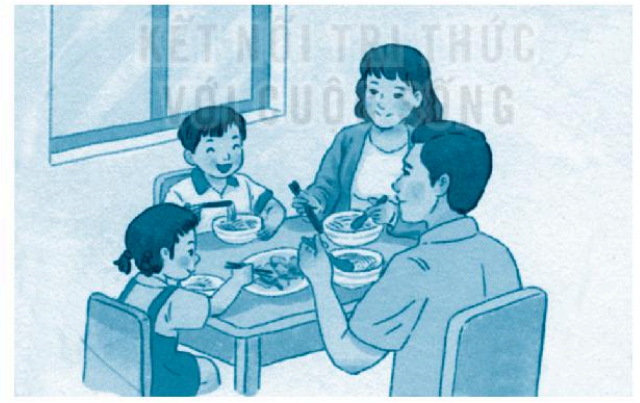 Cả nhà quây quần bên nhau trong bữa ăn.
CỦNG CỐ 
BÀI HỌC
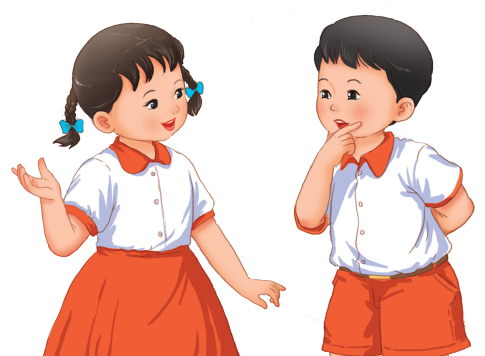